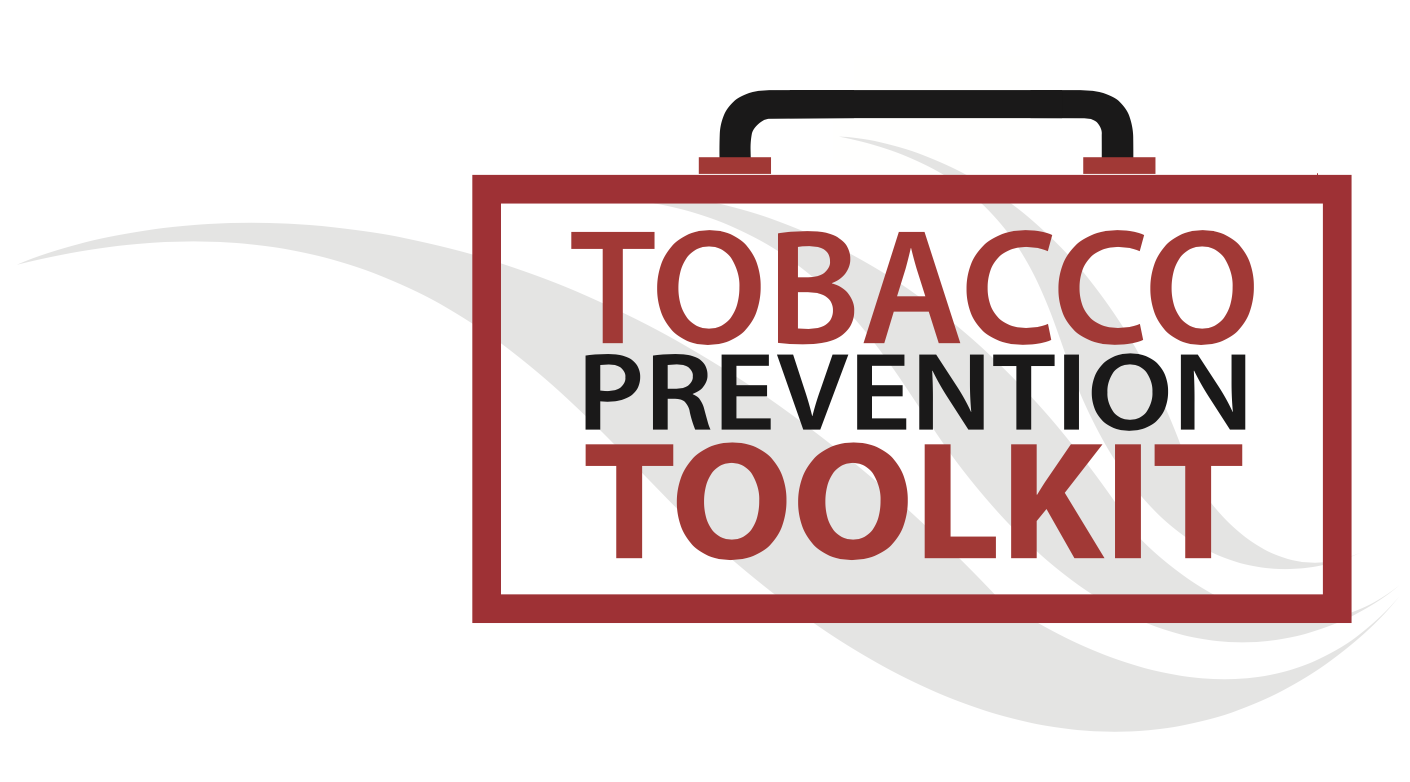 Wants, Needs, and Addiction
Supplemental Slides
Is this a…want, need, or addiction?
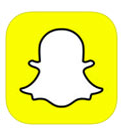 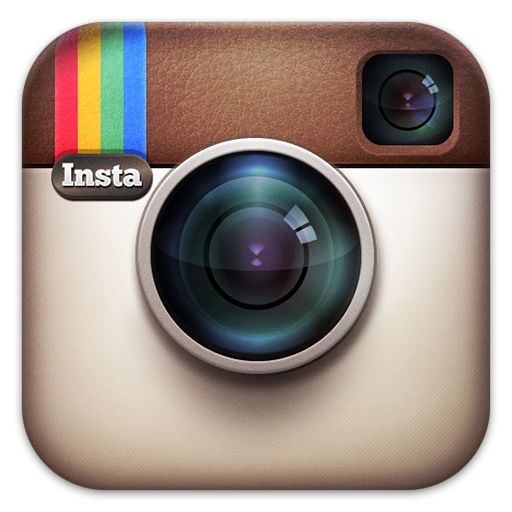 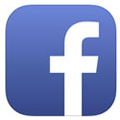 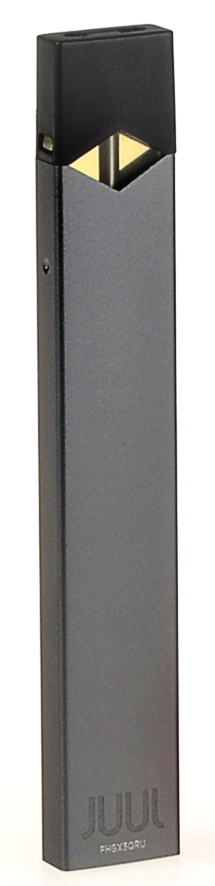 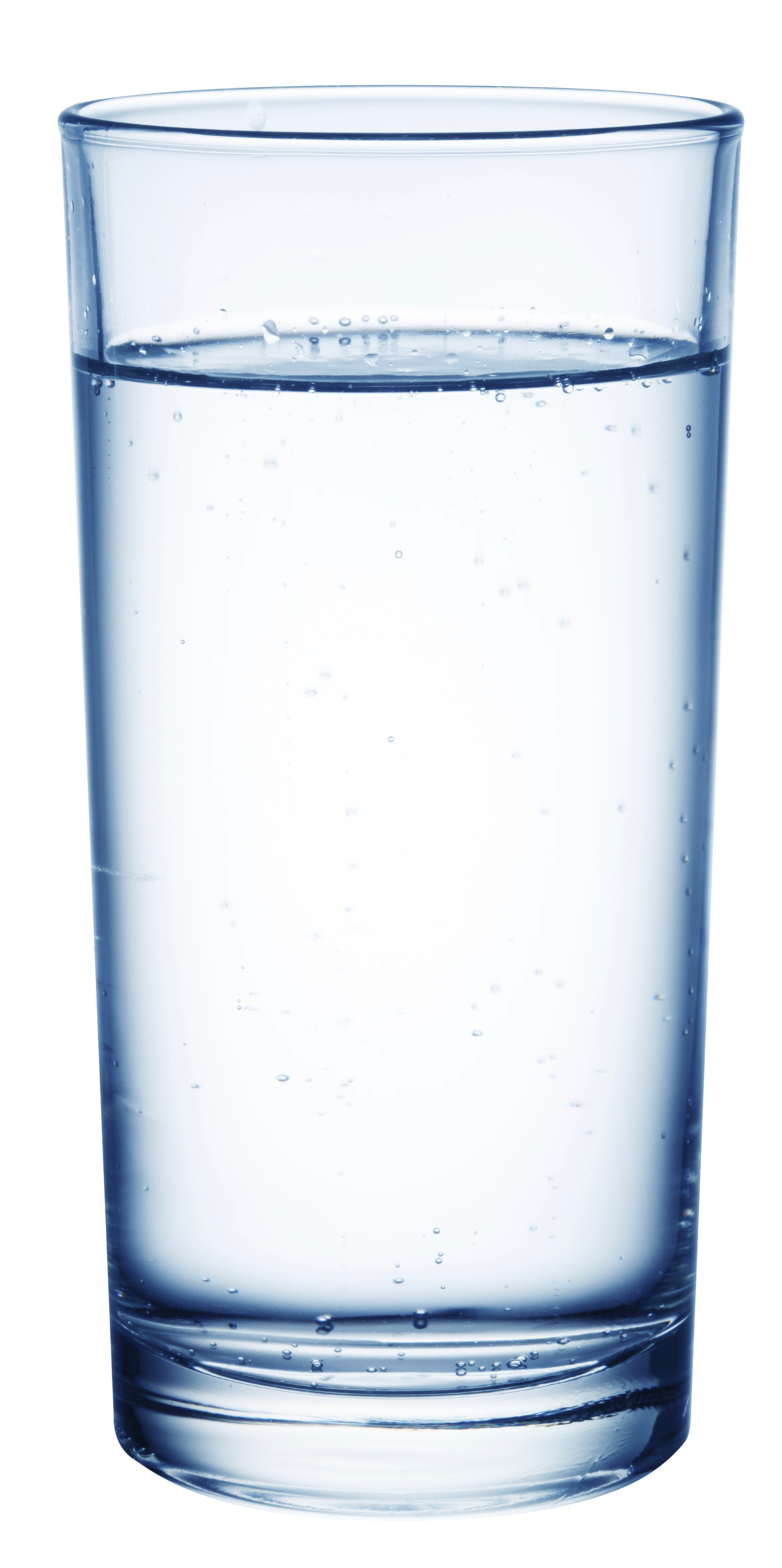 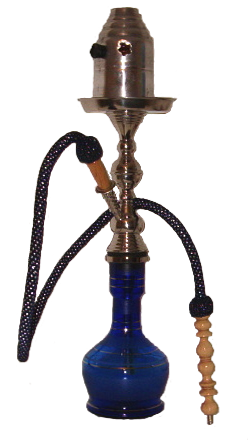 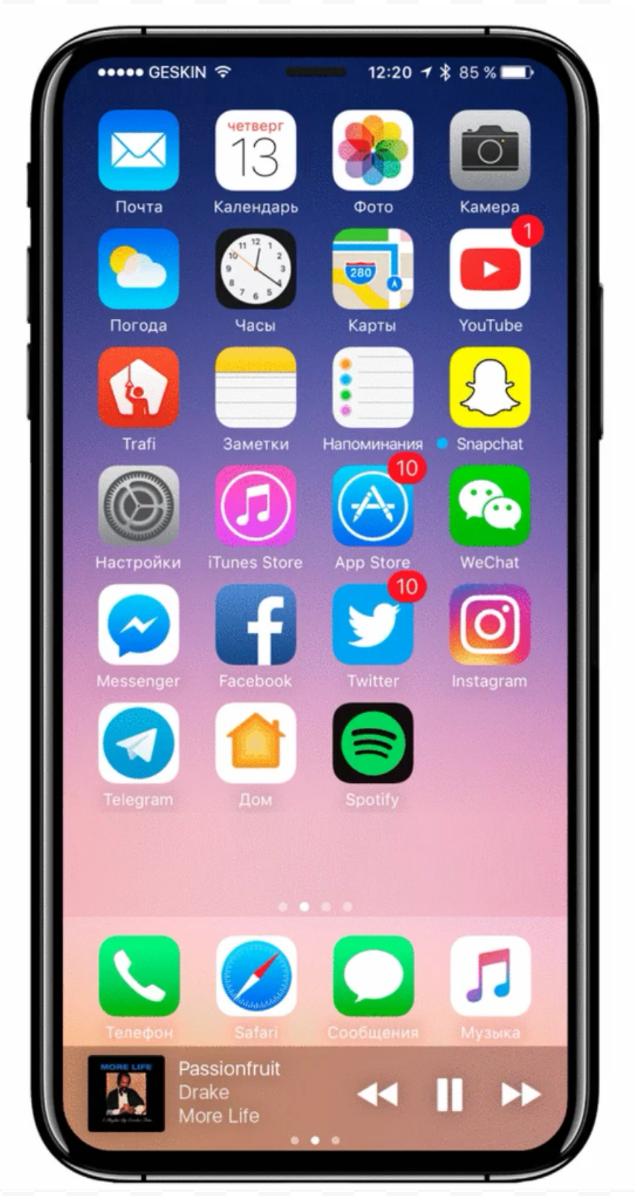 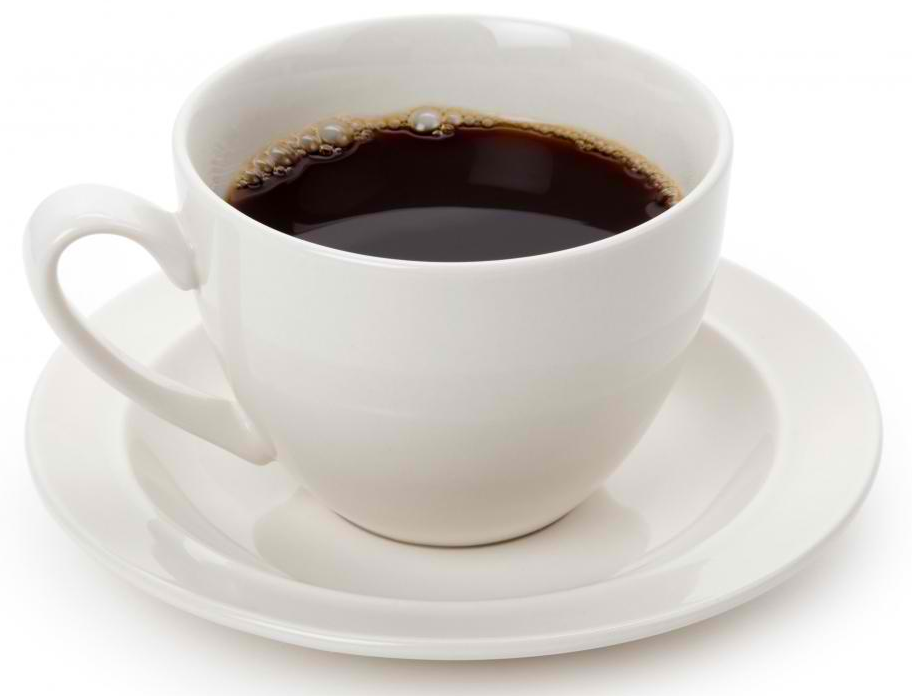 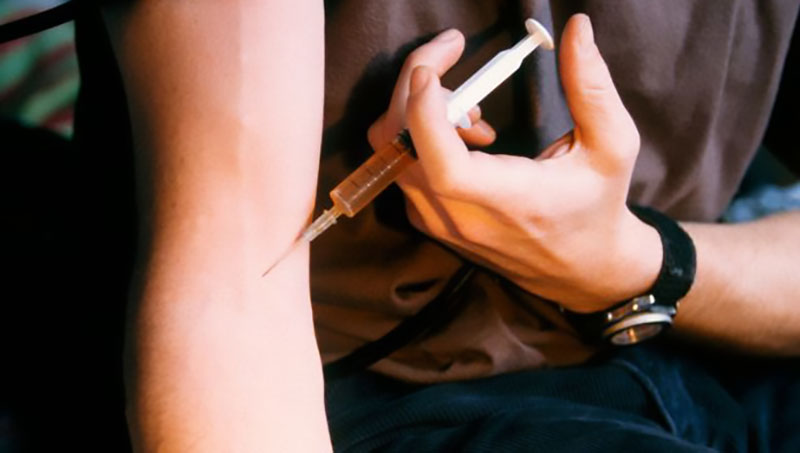 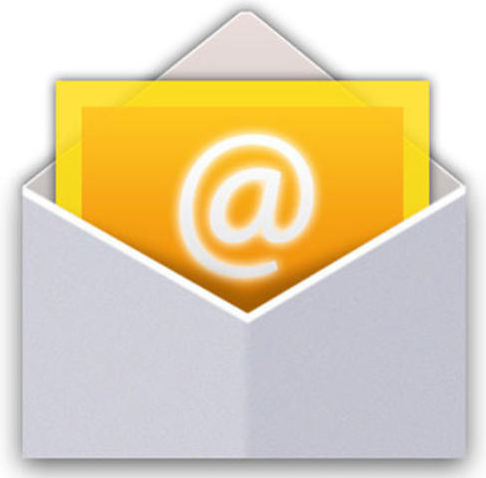 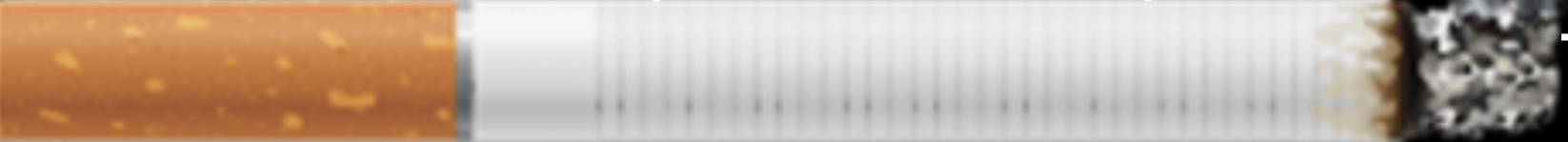 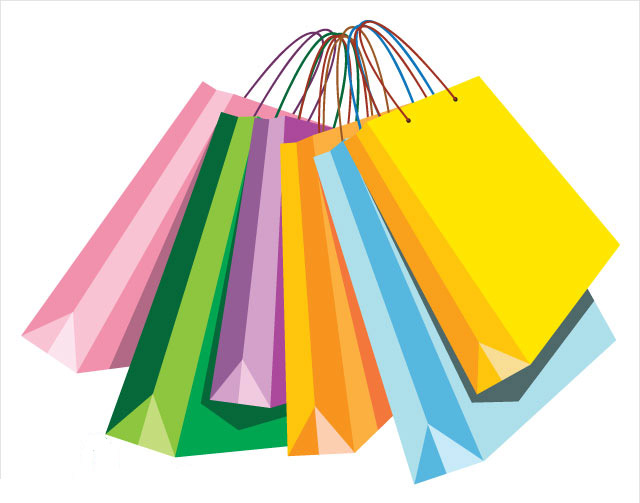 tobaccopreventiontoolkit.stanford.edu
[Speaker Notes: List of items: 
Water
Shopping
Cell phone
Email
Cigarette
Coffee
JUUL
Hookah
Social media
 Injection]
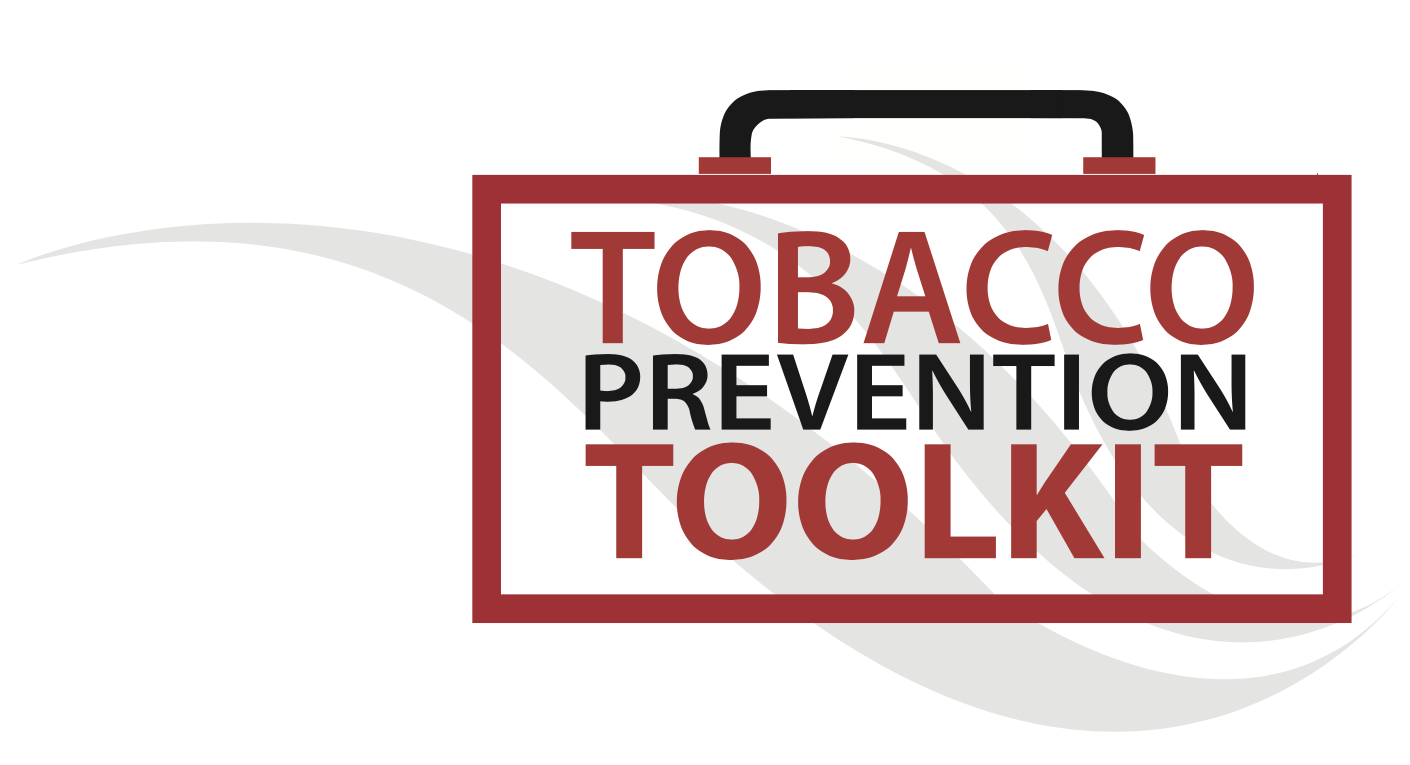 Want
noun
Definition of want

state or condition of not having any or enough of something

that is desired
tobaccopreventiontoolkit.stanford.edu
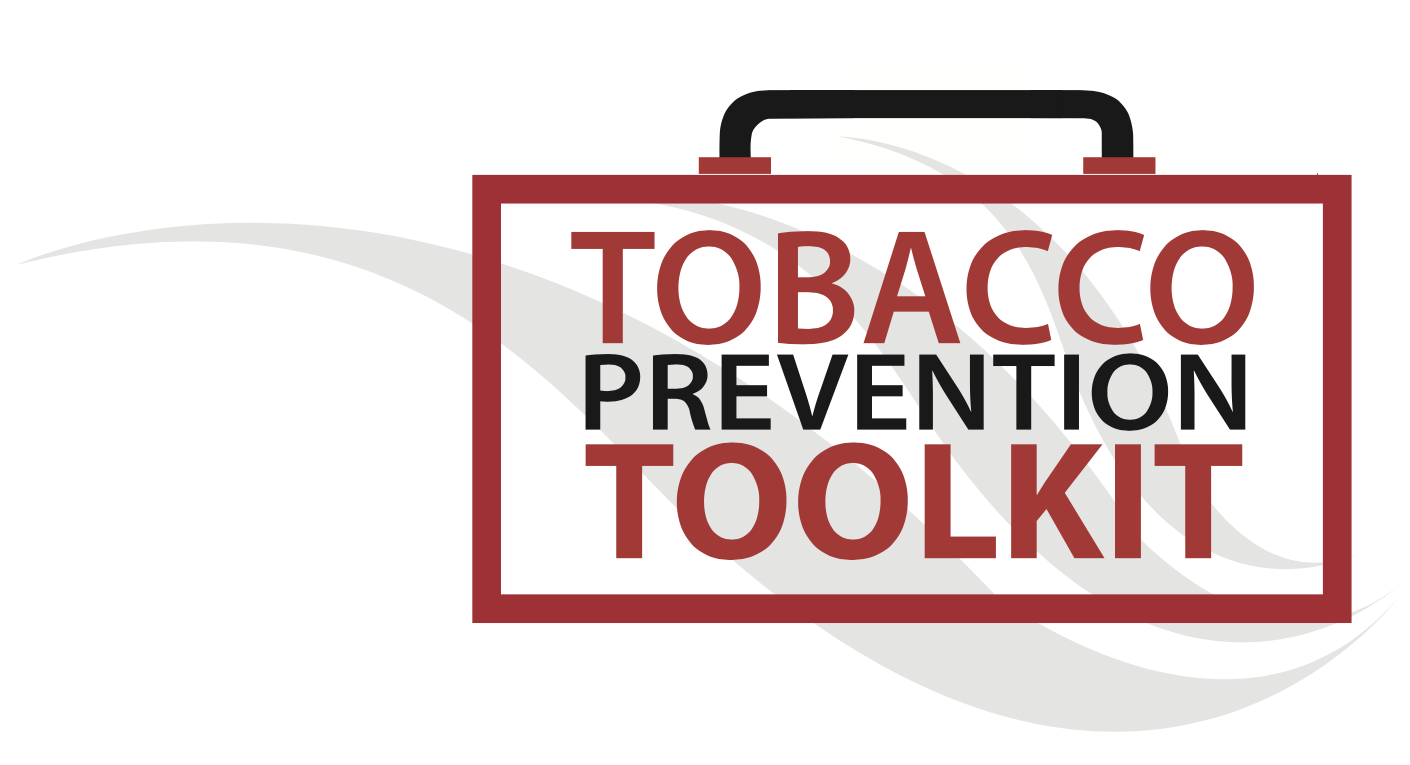 Need
noun
Definition of need

situation in which someone or something must do or have something

something that a person must have in order to live or succeed or be happy

strong feeling that you must have or do something
tobaccopreventiontoolkit.stanford.edu
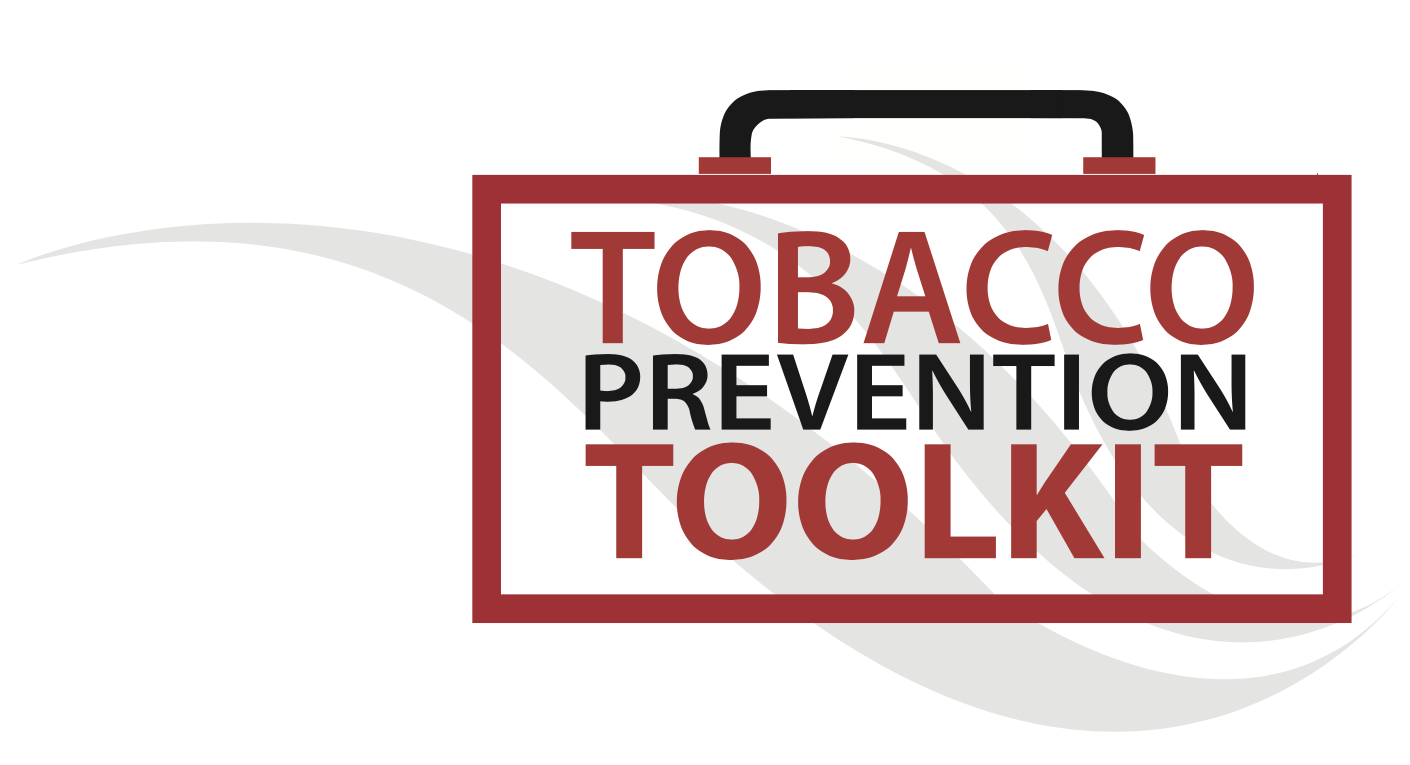 Addiction
noun
Definition of addiction

compulsive need for and use of a habit-forming substance (as heroin, nicotine, or alcohol) 

characterized by tolerance and by well-defined physiological symptoms upon withdrawal

persistent compulsive use of a substance known by the user to be harmful
tobaccopreventiontoolkit.stanford.edu